Муниципальное автономное дошкольное образовательное учреждение«Детский сад № 3» ТГО
Конспект НОД 
для воспитанников старшего дошкольного возраста
«Где прячется здоровье»
Разработал
воспитатель первой квалификационной категории
Дудкина Н.В.
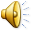 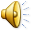 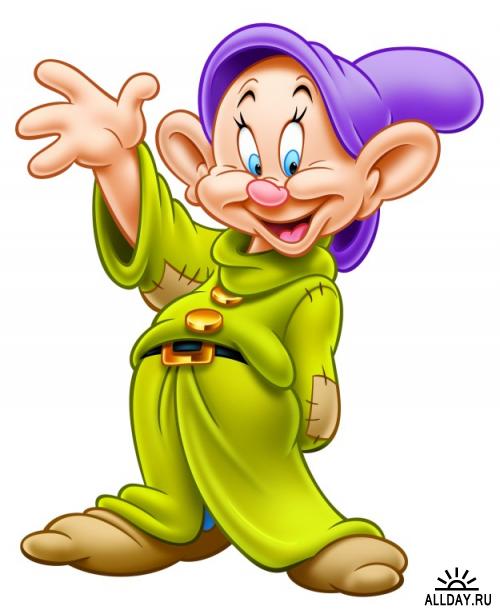 задачи:1. Закрепить знания детей о влиянии на здоровье двигательной активности, закаливания, питания, свежего воздуха, настроения.2. Развивать познавательный интерес, мыслительную активность, воображение.3. Воспитывать желание быть здоровым, внимательно относиться к себе.
Материалы и оборудование:мяч, модель солнца, набор иллюстраций – «Продукты питания», макет дерева, телефон, стихи для словесной игры, указка.
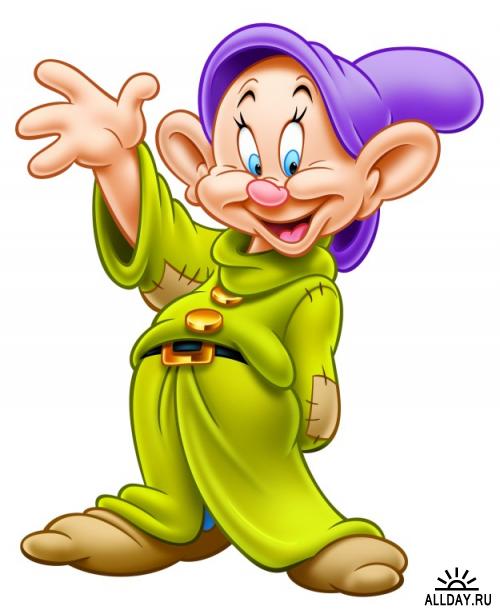 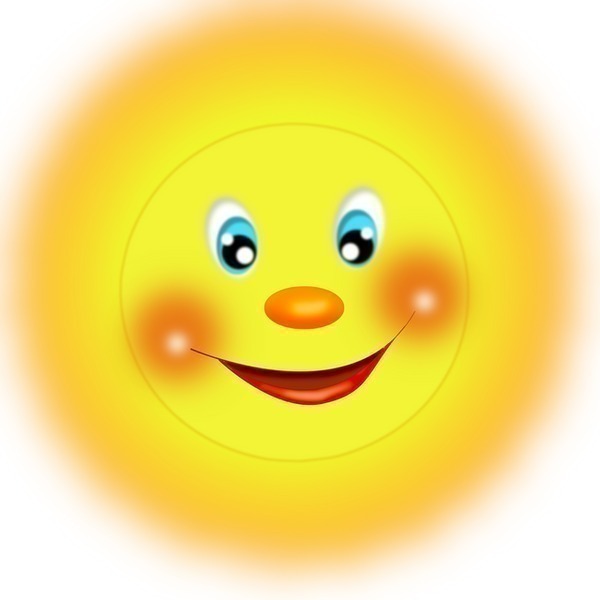 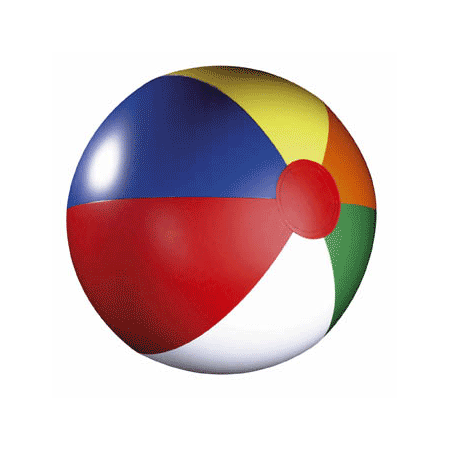 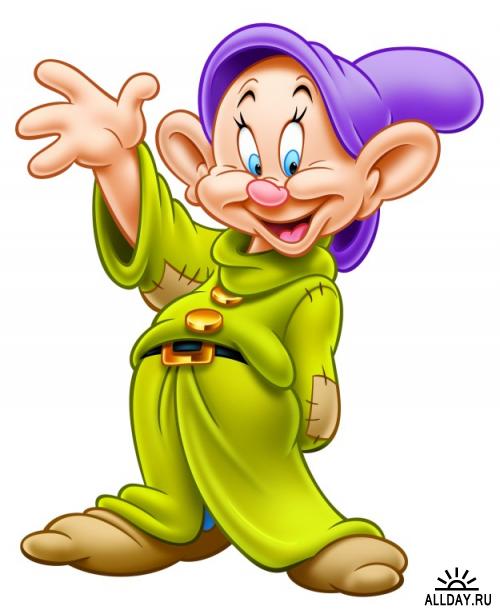 Методы и приемы:познавательная деятельность с оздоровительной направленностью, дыхательные и двигательные упражнения, игра, исследовательские действия.
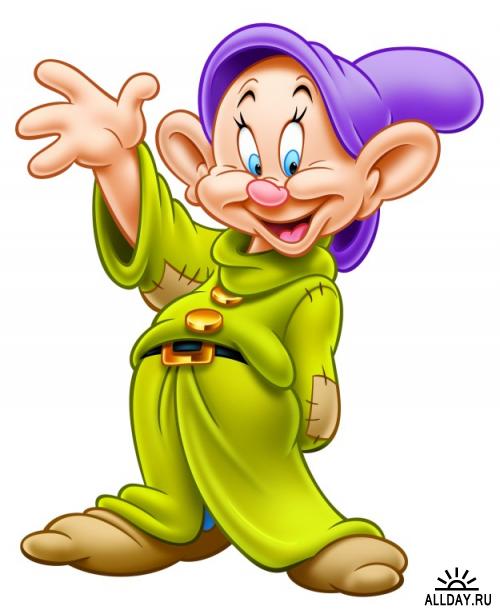 Предварительная работа:1. Беседа   с детьми о гигиене, здоровом образе жизни.2. Рассматривание с детьми демонстрационного материала на тему: «Соблюдай личную гигиену»3. Чтение детям художественной литературы: «Мойдодыр», «Федорино горе» (Чуковский К.И.), «Вредные советы» (Б.Заходер).4.Выполнение физических упражнений в процессе физкультурных занятий и утренней гимнастики.5. Выполнение дыхательных упражнений6. Заучивание с детьми стихов о витаминах.7. Подготовка атрибутов к занятию8 Совместная работа с другими воспитателями, музыкальным работником.
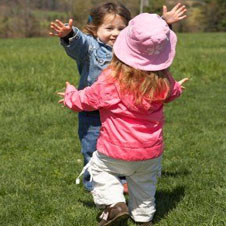 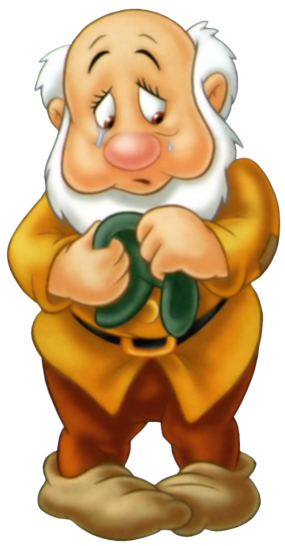 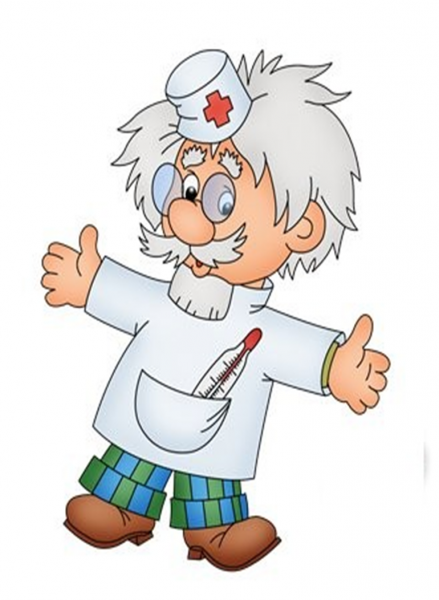 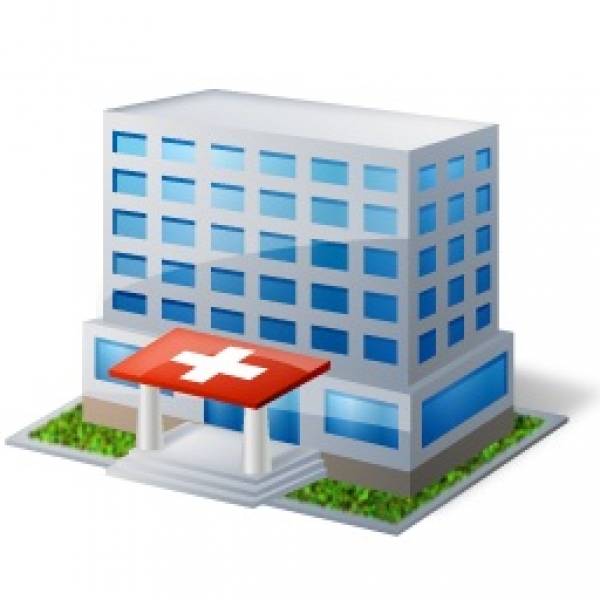 03
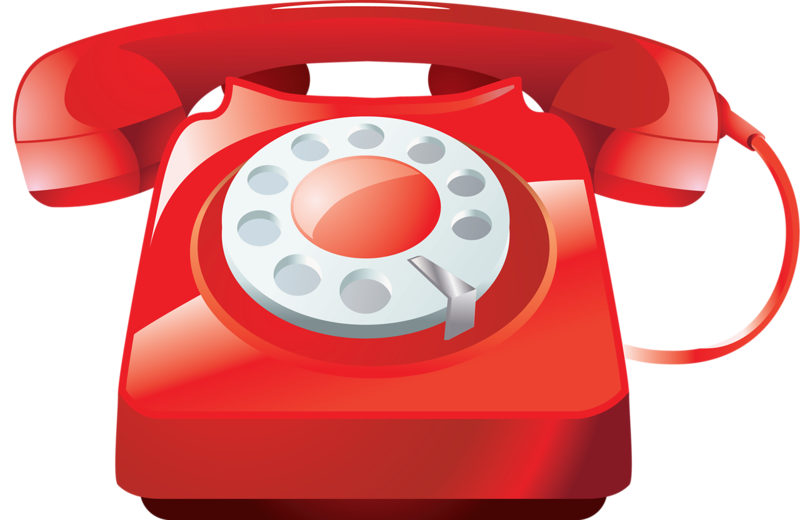 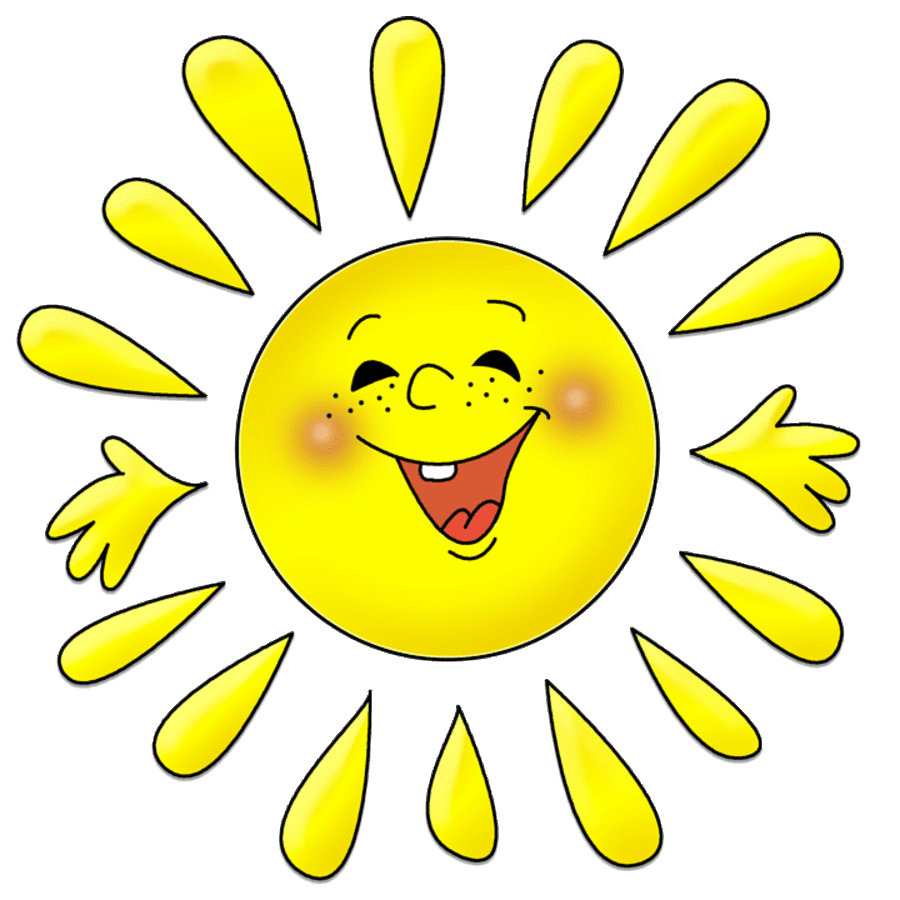 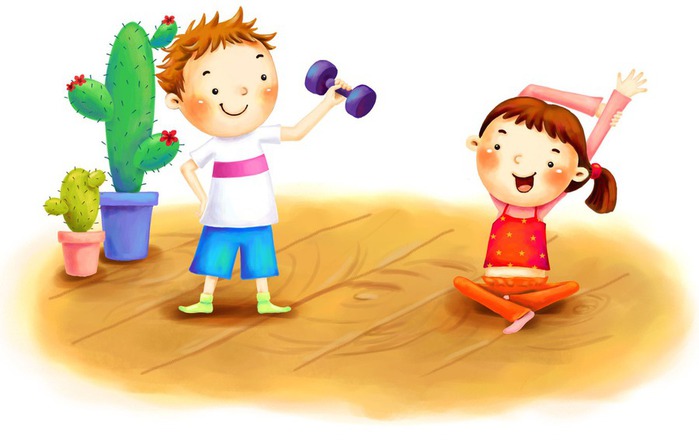 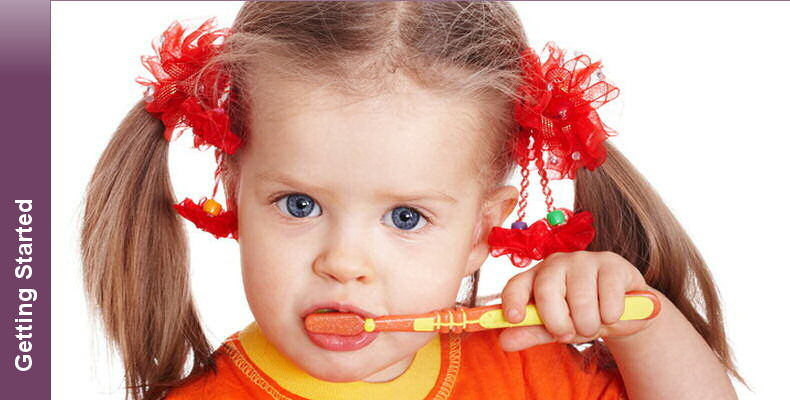 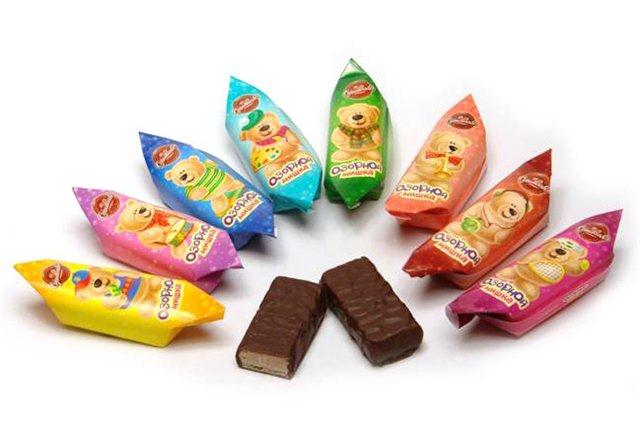 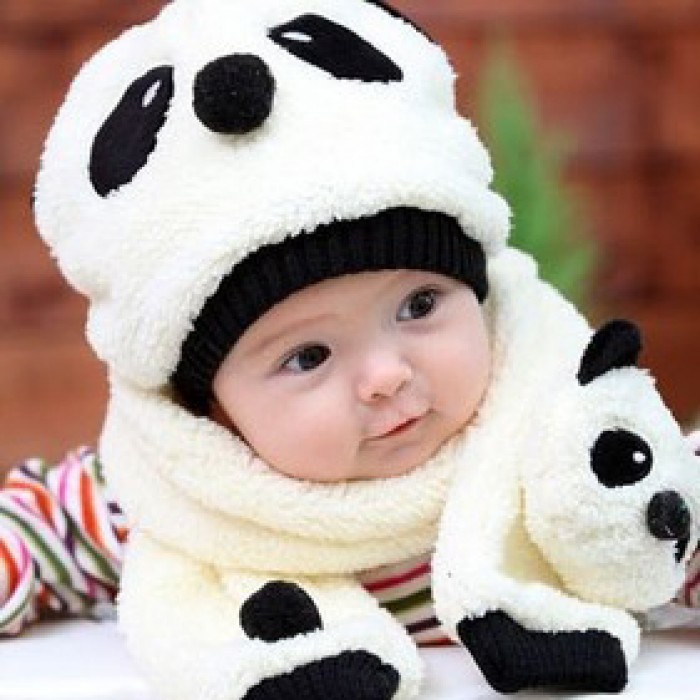 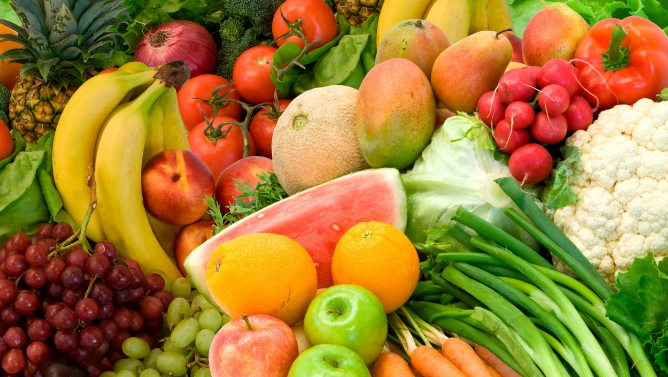 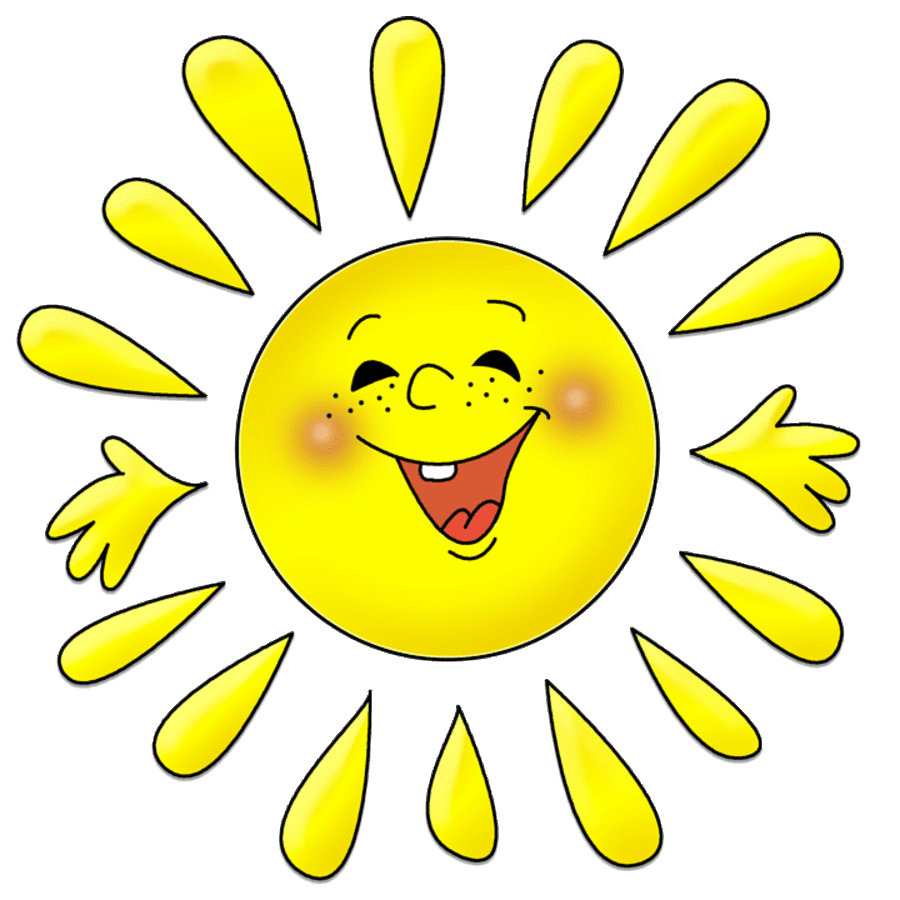 Гигиена
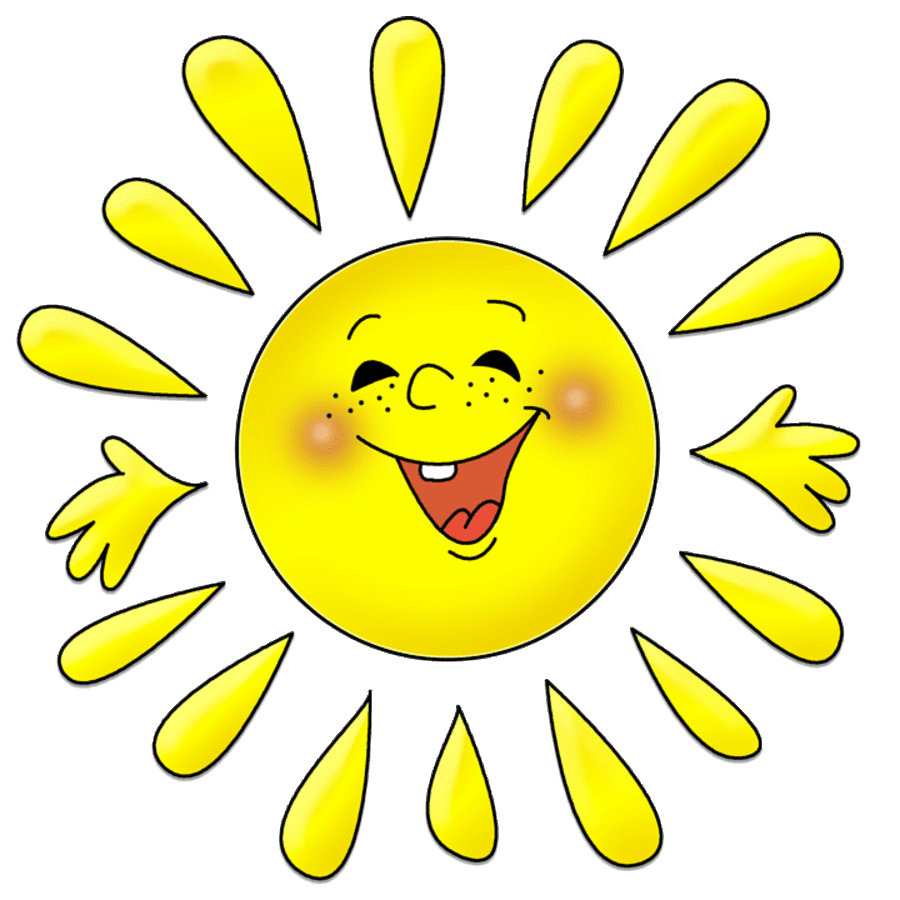 Свежий воздух
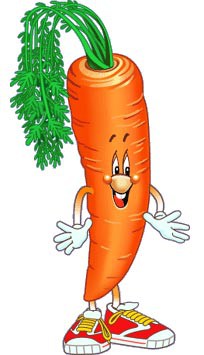 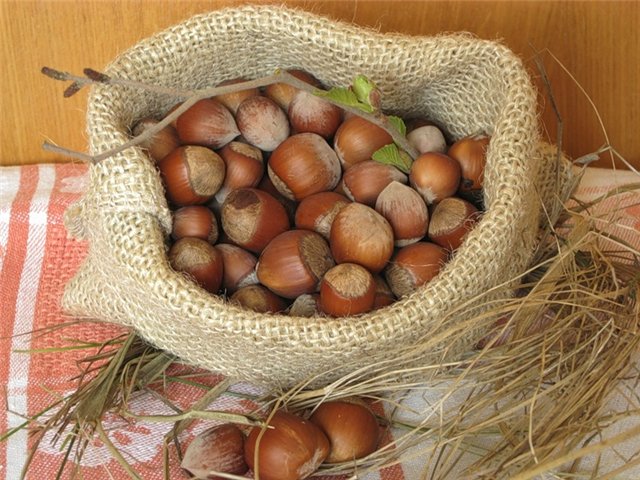 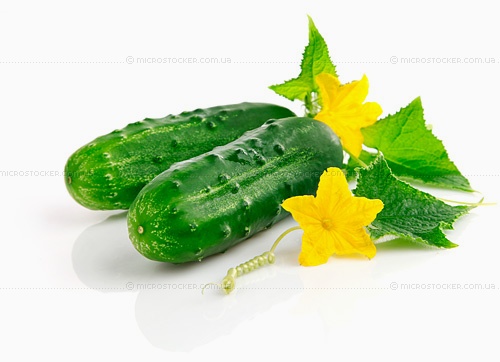 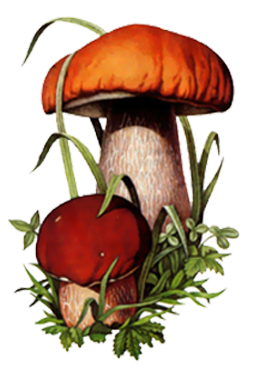 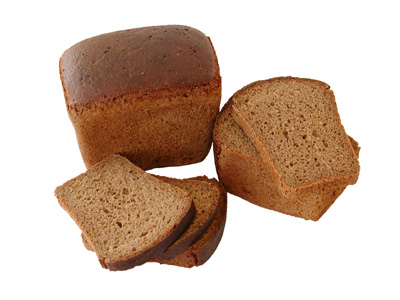 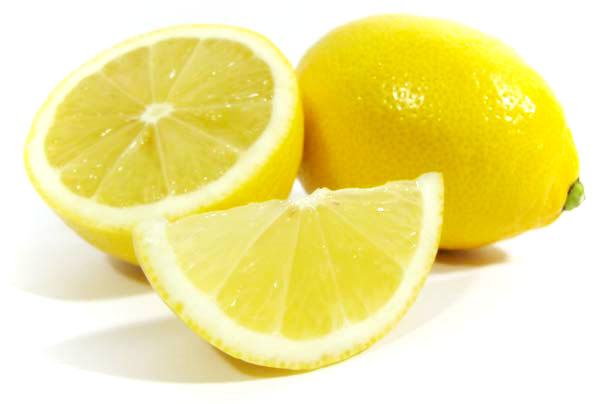 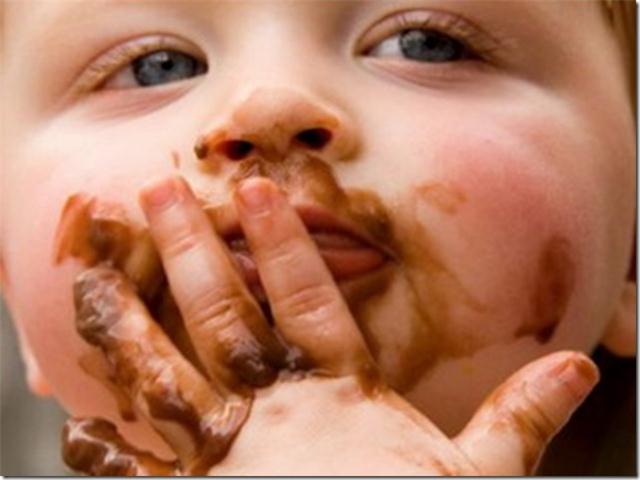 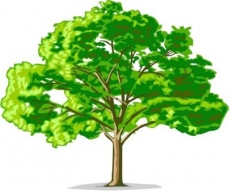 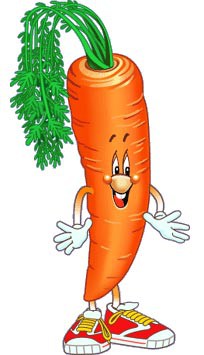 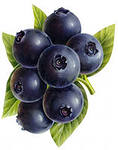 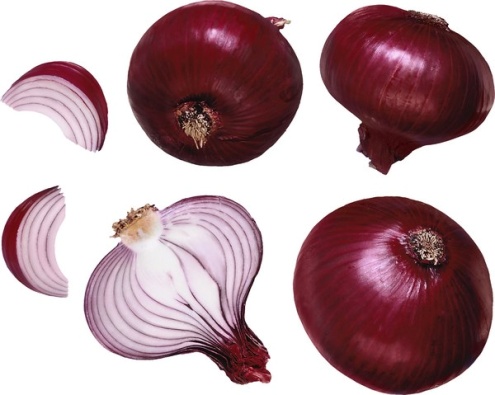 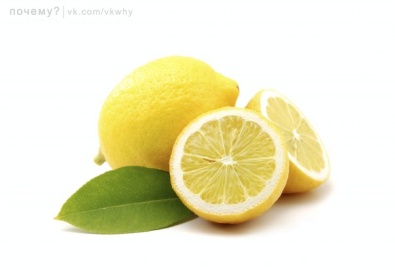 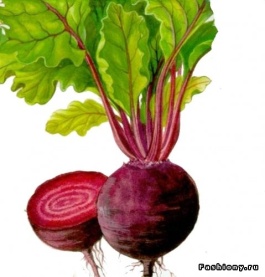 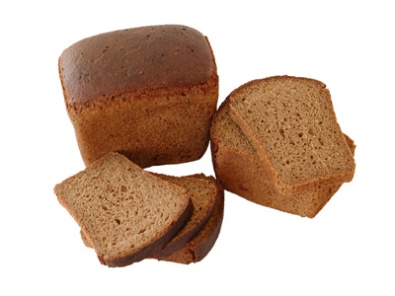 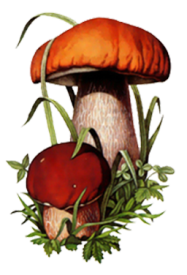 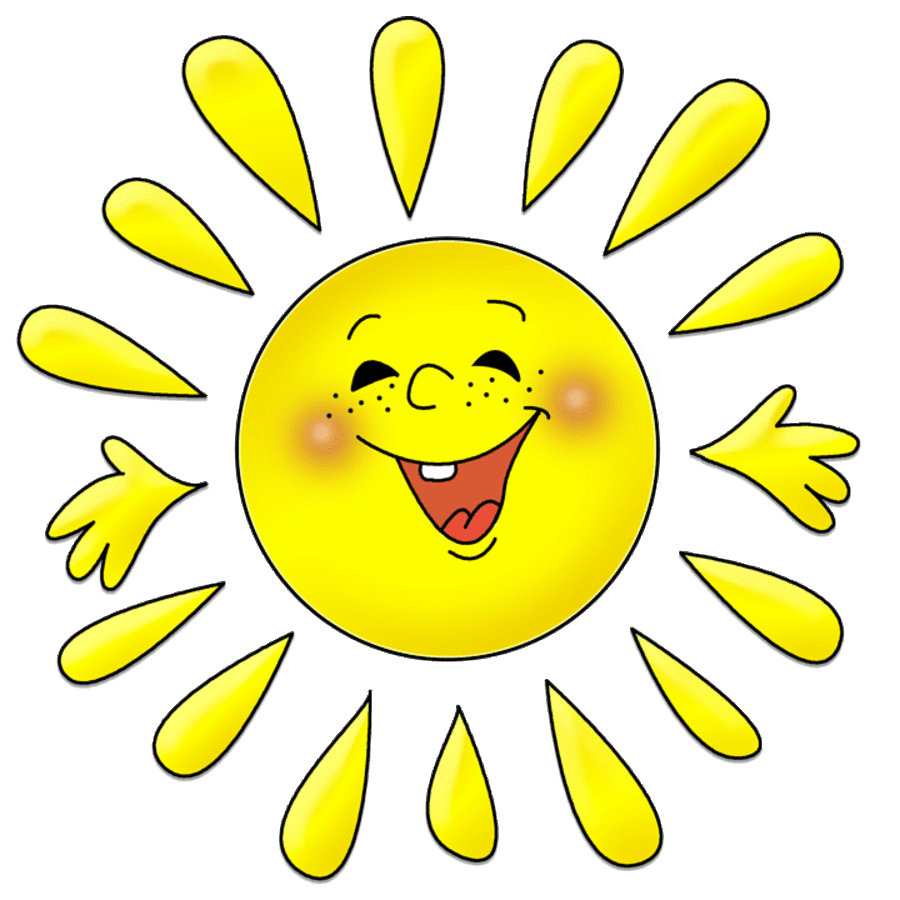 Витаминная еда
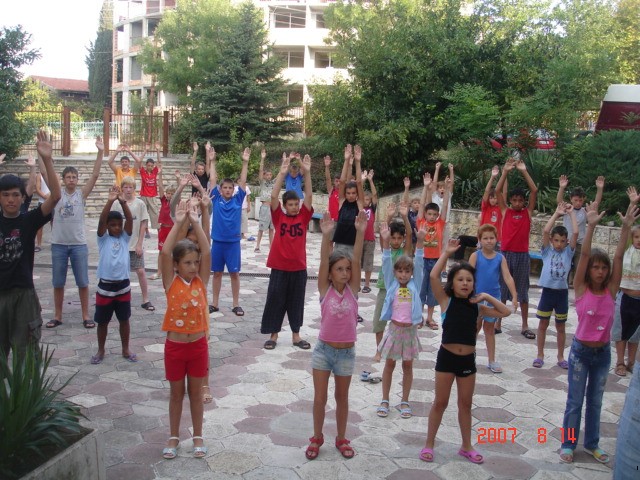 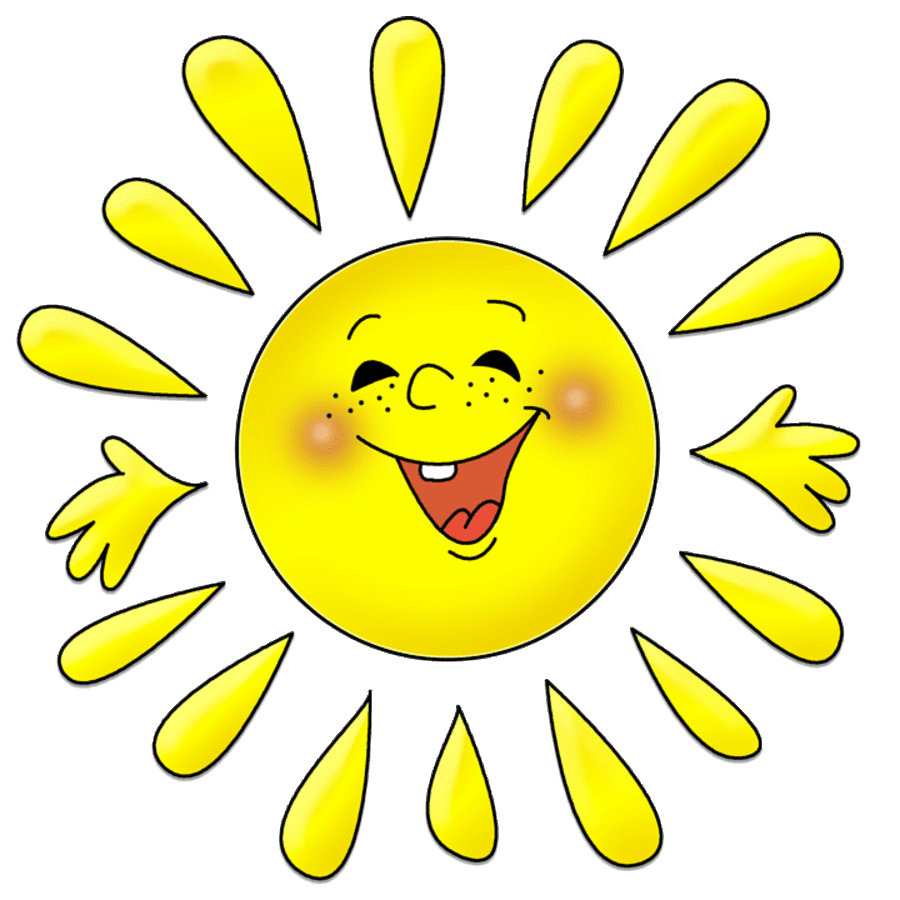 Физические упражнения
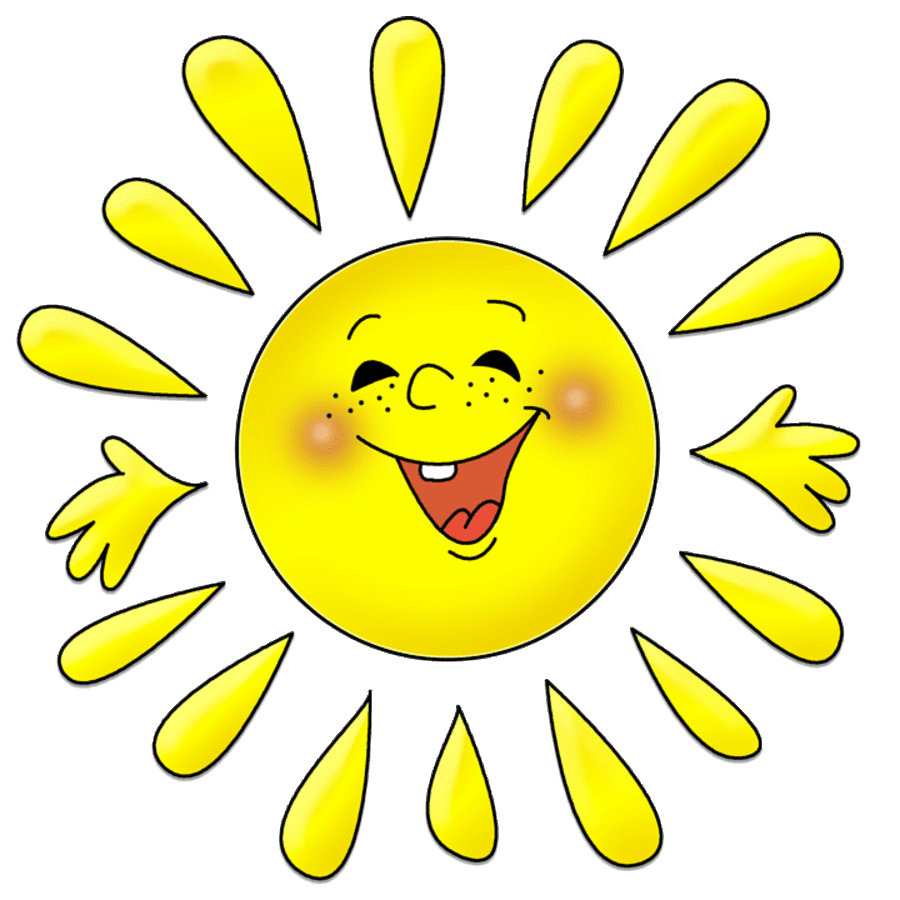 Хорошее настроение
Интернет – ресурсы 
http://lutiksol.narod2.ru – Мультимедиа для дошколят
Каталог детских сайтов| Детская медицина| Детские писатели….  www.detskiy-mir.net/catalog/1/